Hum Mol Genet, Volume 25, Issue 1, 1 January 2016, Page 210, https://doi.org/10.1093/hmg/ddv416
The content of this slide may be subject to copyright: please see the slide notes for details.
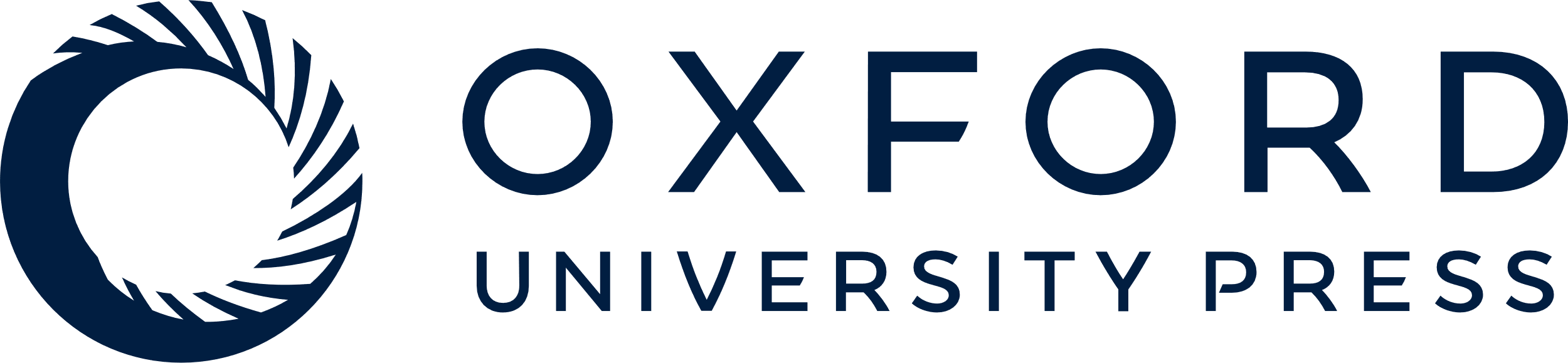 [Speaker Notes: Unless provided in the caption above, the following copyright applies to the content of this slide: © The Author 2015. Published by Oxford University Press. All rights reserved. For Permissions, please email: journals.permissions@oup.com]